CSCI315 – Operating Systems DesignDepartment of Computer ScienceBucknell University
Processes: Concepts and their Creation
This set of notes is based on notes from the textbook authors, as well as L. Felipe Perrone, Joshua Stough, and other instructors.
Xiannong Meng, Fall 2020.
Ch 3
We discuss the basic concept and creation of a process first, other topics later to fit the lab schedule.
OS Services
The entire blue area is operating system.
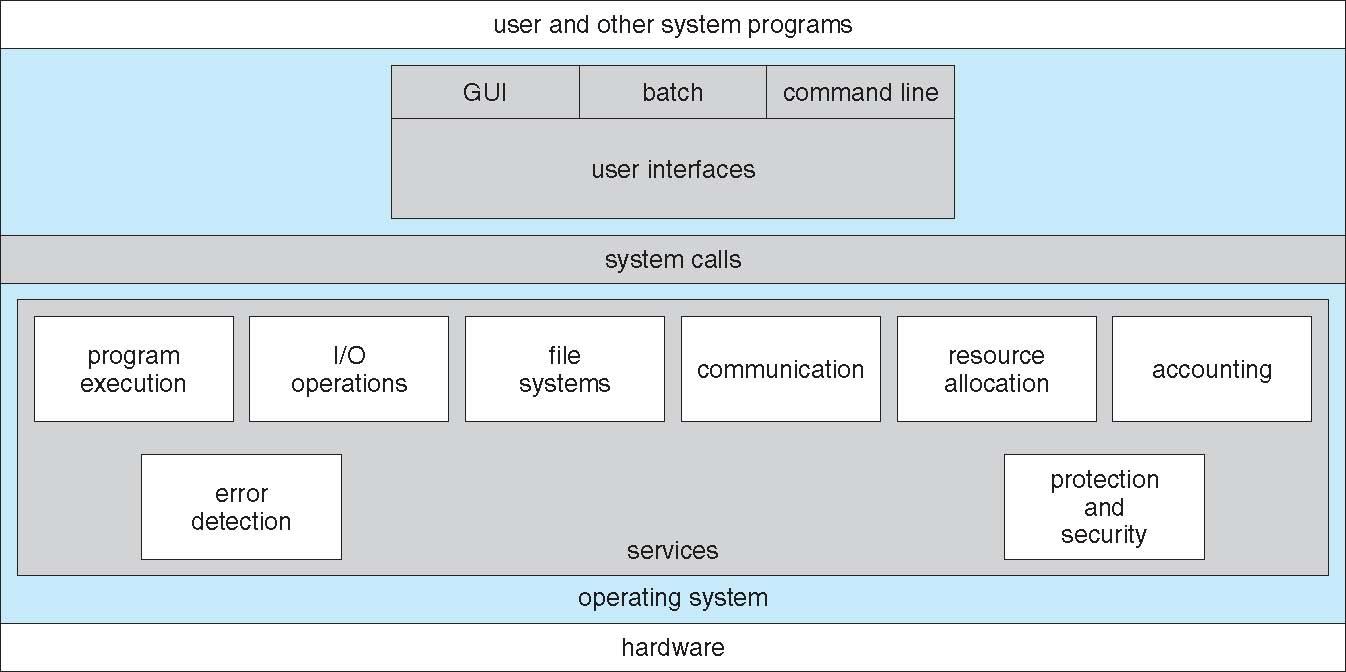 Unix Structure
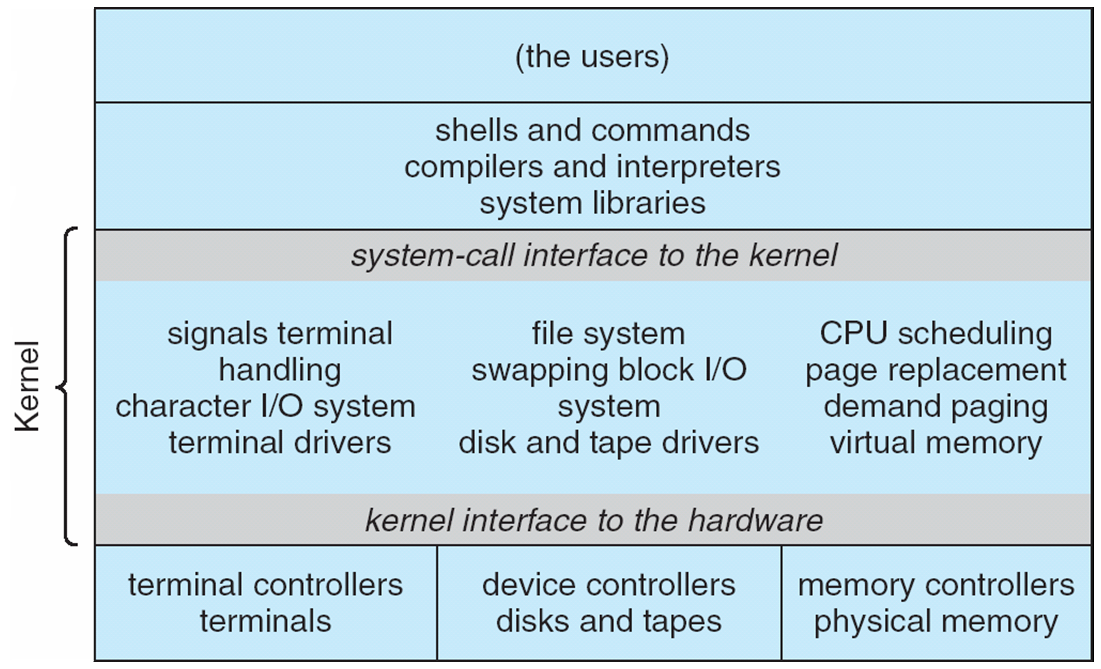 System Calls and the OS
Take the “open()” call as an example.
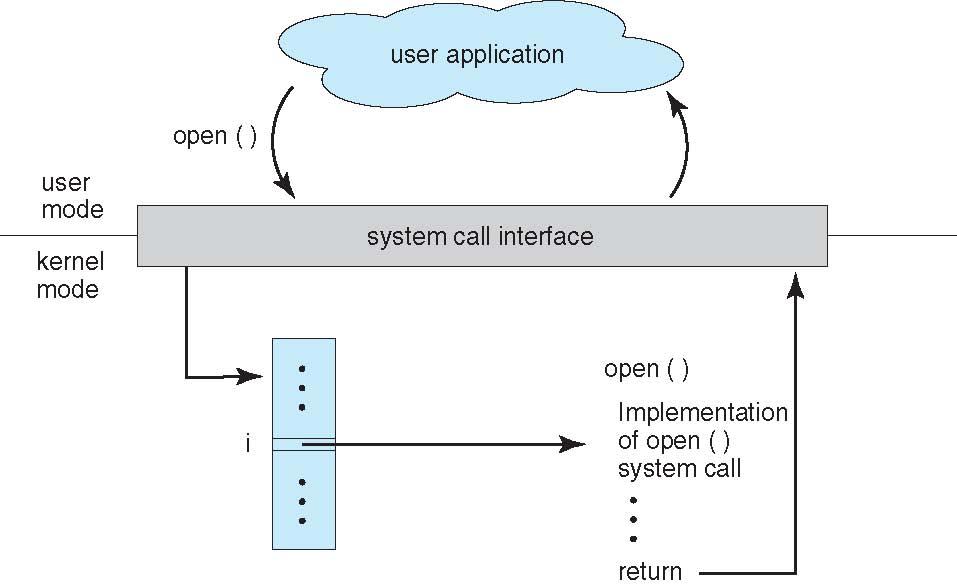 $ man 2 open
System Calls and Libraries
“printf()” is a C library function.
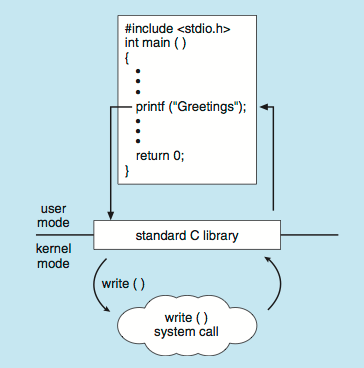 $ man 3 printf
Process Concept
stack
code
data
heap
Process – a program in execution; the code in a process executes sequentially.
A process includes:
program counter, 
code,
stack,
heap,
data section.
Memory
Map
program counter
All processes in Unix are created through fork()
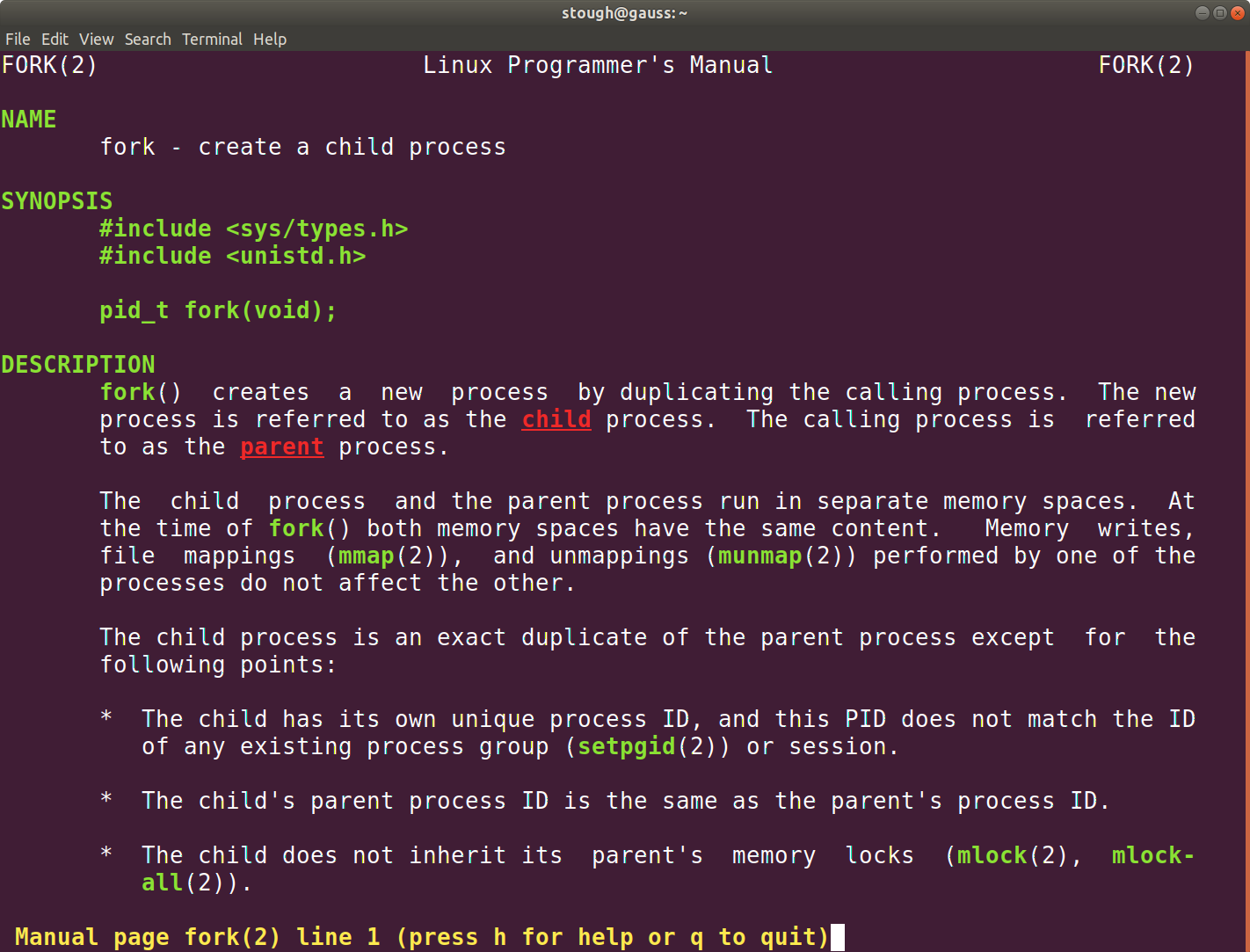 Forking
(yeah, it’s a thing, a Unix thing)
Flow of execution
Location
where fork()
is called.
fork();
Forking
(yeah, it’s a thing, a Unix thing)
parent process
Note that the child process and the parent process are identical at the moment of calling fork(). They differ when execution starts.
Location
where fork()
is called.
child process
fork();
fork();
Location
where fork()
is called.
Forking
(what that return value is for)
parent
int pid;
Location
where fork()
is called.
pid = fork();
Forking
(what that return value is for)
parent
int pid;
child
pid = fork();
int pid;
what’s the value of pid?
pid = fork();
what’s the value of pid?
Using fork safely
int pid;
…
pid = fork();
if (0 != pid) {
  // code of the parent
  …
} else { 
  // code of the child
  …
}
…
Using fork safely
int pid;
…
pid = fork();
if (0 != pid) {
  // code of parent P
  …
} else { 
  // code of child C
  …
}
…
P
C
Using fork safely
int pid1, pid2;
pid1 = fork();
if (0 != pid1) {
  // code of parent P
  …
} else {
  pid2 = fork(); 
  // code of child C1
  if (0 != pid2) {
// more code of child C1, parent of C2
…
  } else {
    // code of child C2
    …
  }
P
C1
C2
Using fork even more safely
int pid;
pid = fork();
if (-1 == pid) {
// error handling
…
} else if (0 != pid) {
  // code of parent P
  …
} else { 
  // code of child C
  …
}
P
C
Joining processes in Unix
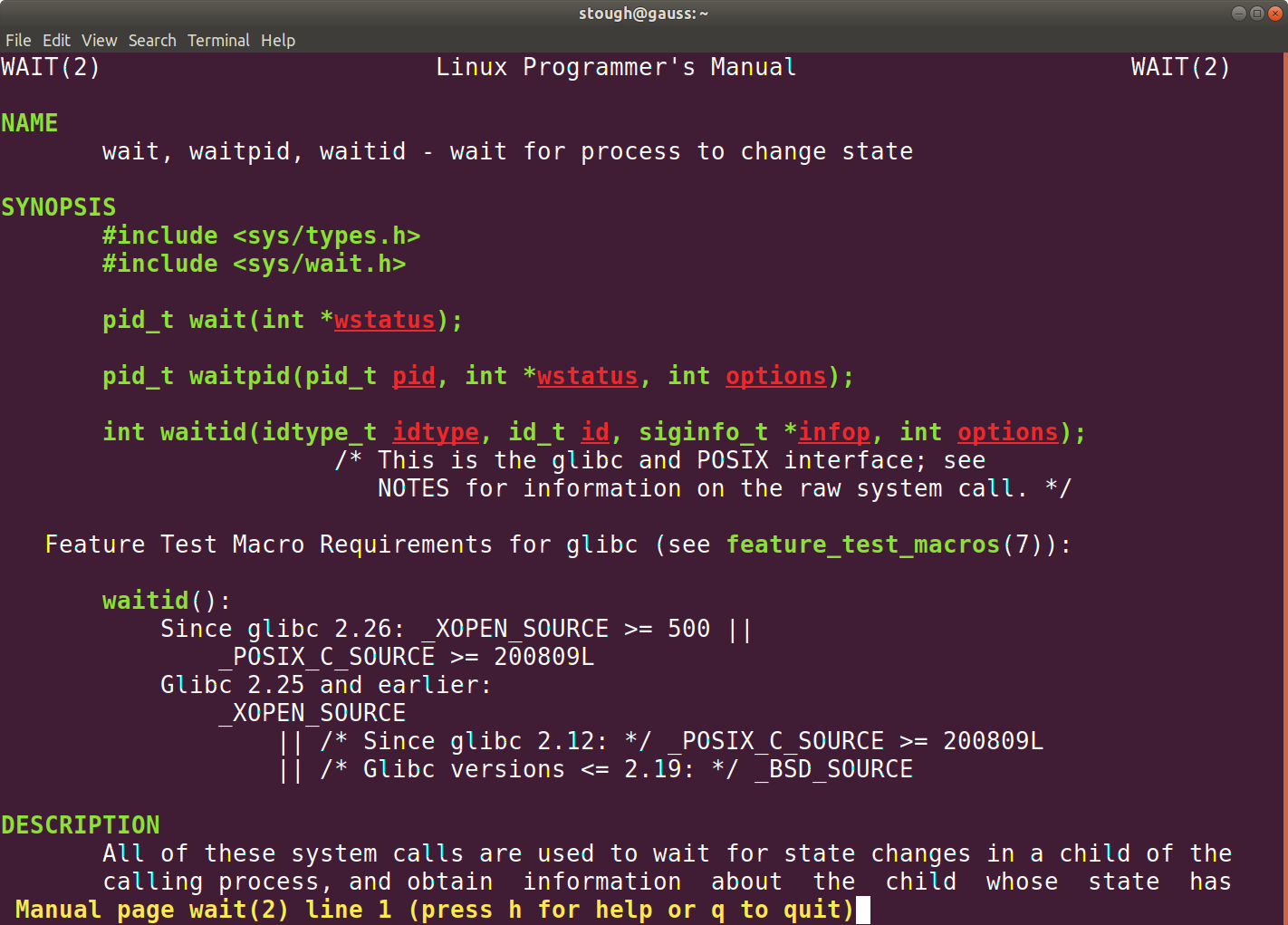 Waiting
(the inverse of forking)
parent
int s;
child
wait(&s);
int s;
exit(0);
Waiting
(the inverse of forking)
parent
int s;
child
parent waits
wait(&s);
int s;
child executes
exit(0);
Waiting
(the inverse of forking)
parent
int s;
child
parent waits
wait(&s);
int s;
child completed
exit(0);
Waiting
(the inverse of forking)
parent
int s;
parent continues
wait(&s);